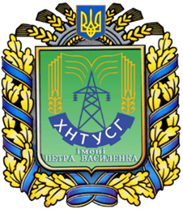 Результати опитування
«Оцінювання здобувачів вищої освіти щодо якості надання освітніх послуг в умовах карантинних обмежень»
Колпаченко Н.М. 
2021 р.
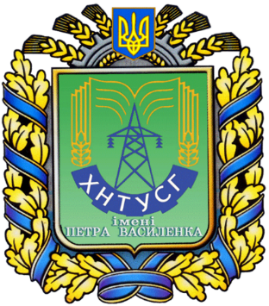 Розподіл здобувачів за рівнями вищої освіти
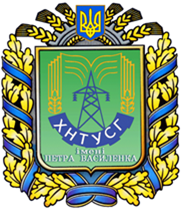 Розподіл за ННІ/факультетом
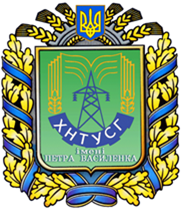 Розподіл за освітніми програмами
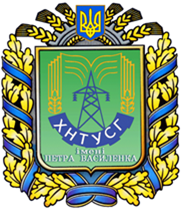 Розподіл по курсам
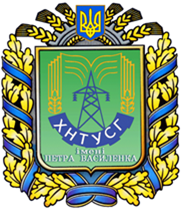 Чи відбулися на Вашу думку зміни в організації дистанційного навчання в поточному семестрі у порівнянні з попереднім семестром
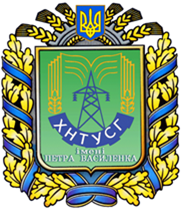 Результативність дистанційного навчання порівняно з традиційним навчанням	Середній бал – 3,5
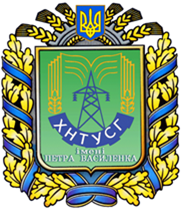 Рівень комунікації з іншими студентами в групі в процесі дистанційного навчання 	Середній бал – 3,8
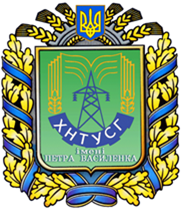 Рівень зворотного зв'язку із викладачами у процесі дистанційного навчання	Середній бал – 4,0
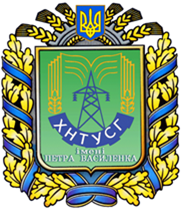 Обсяг навчального матеріалу для самостійного опрацювання / виконання для Вас є:
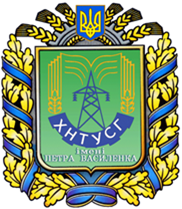 За допомогою яких засобів проводиться контроль знань?
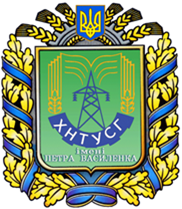 Що для Вас є найважчим у дистанційному навчанні?
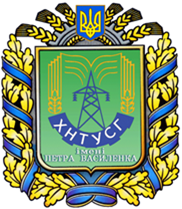 Що для Вас є найважчим у дистанційному навчанні?
Все варианты подходят
Іноді бувають проблеми зі зв'язком
Майже ніщо. Трохи навантажують самостійні опрацьовування
Нема нічого важкого
Нет нормальных условий для обучения; в университете более рабочая атмосфера
Так навіть краще 
Усе разом
Усе що вказано вище
Через дистанційне навчання набагато гірше сприймається навчання та інформація, і також все перераховане вище
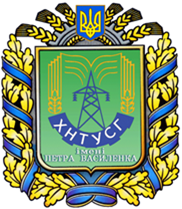 Який формат навчання у наступному семестрі був би найбільш прийнятним для Вас?
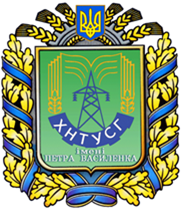 Запропонуйте, як можна покращити організацію дистанційного навчання
Все добре
Вийти на традиційне навчання
Наприклад гуг класс, або доступ до платформи мудл, було краще коли викладач надсилає завдання
 менше домашніх завдань, більше інтерактива
Менше навантаження для самостійного опрацювання
Бажано створення по кожній дисципліни загального для групи середовища роботи наприклад гуг класс, або доступ до платформи мудл, було краще коли викладач надсилаючи завдання це завдання доходить до усіх ,а також ставить межі його виконання
Щоб всі увімкнули камери
Дать преподавателям все удобства для нормального преподнесения информации студентам 
поощернние в виде скидок на учебу
Онлайн лекції складні для сприйняття
Нічого не змінювати, бо все і так працює. 
Студент повинен мати доступ до всіх посилань на заняття, щоб без перешкод відвідувати їх та не заважати при вході викладачу.
Покрошили спілкування викладачів із студентами, а саме як, це вже важке запитання
Занадто великий обсяг роботи, применшити ії
Говорить студентам оценки по модулям
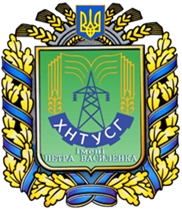 Запропонуйте, як можна покращити організацію дистанційного навчання
Больше конкретных заданий. 
Меньше заданий для самостоятельного изучения 
В мудле добавить все предметы для дистанционников. Что бы потом не писать очно каждый преподаватель и узнавать что делать. Лучше все в одном сайте. И там же тесты и лекции 
Преподавателям стоит более увлекательно изъяснять материал
Більше тестів
Дуже велике навантаження з деяких предметів, а саме матеріалознавства . Викладач з матеріалознавства вважає що його предмет найважливіший і крім цього предмету нам вчити нічого не треба. Сьогодні була консультація "з приводу оцінок за перший модуль, яка розпочалася з біографії викладача і закінчилася ще одним індивідуальним завданням. Оцінки так ніхто і не почув. З приводу інших предметів хотілось би трохи меншого навантаження, адже на очному навчанні ті завдання які нам завдають 
Щоб всі викладачі готувались до занять с презентацією, бо на слух важко сприймати інформацію та встигати все записувати. 
Організувати таблиці котрі несуть інформацію відносно предмета, завдань, і числа дедлайнів. "Бо шукати десь інформацію з чатів та повідомлень, хто зна де від викладачів - не зручно.
Відправлення тестів, рефератів і презентацій на електронну пошту не є дуже зручним рішенням, я пропоную як студентам так і викладачам відправляти матеріал на месенжери, це дуже зручно і повідомлення приходить одразу та не відправляється у спам 
Будь-які покращення будуть марними, якщо студенти не будуть йти на зустріч викладачам 
Більше нормальних викладачів
Нехай викладачі більш детальніше ознайомляться с технікою та програмами
Писати лише найголовніше
Навчити викладачів користуватися комп‘ютером
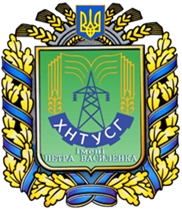 Запропонуйте, як можна покращити організацію дистанційного навчання
Запропонувати навчальній частині складати розклад занять з урахуванням побажать як викладачів так і студентів, для зручності проведення занять, бо у викладачів ще є власні діти, які також на дистанційному навчанні, і відбувається "накладка" у навчальних годинах
Избавиться от дистанционки, нужны нормальные живые пары
Організувати окремі дні та години ,коли можна звернутися до викладача з питань ,які виникли у студентів , та збирати підгрупи  з студентів у яких виникли питання.(Якщо це можливо)
Відповідальніше ставитися до проведення пар...
Я розумію що карантин но наприклад у мене проблеми з інтернетом бо я проживаю в селі цього ні хто не враховує бо це мої проблеми так що ваше дистанційне навчання = дурня
Дистанційне навчання - це найкраща можливість об'єднати студентів у команди та надавати їм групові завдання. Крім того, це спрощує етап підготовки завдань й дозволяє максимально розкрити творчий потенціал.
Больше проводить общение с студентами
більше комунікації
Вчасно давати розклад
Есть преподаватели которых я не знаю даже как зовут, ведь они не приходят на пары:) было бы неплохо если бы они появились . в целом все ок 
Ни мою думку, для покращення дистанційного навчання необхідно більше тестування, та спілкування з викладачами
Видно як важко викладачам, бо студенти дуже різні
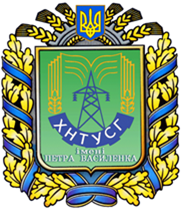 Запропонуйте, як можна покращити організацію дистанційного навчання
Створити єдиний сайт. Куди можна було б відправляти готові завдання викладачам, знаходити потрібний лекційний матеріал, бачити до якого числа треба здати роботу, контролювати свое навчання через свій обліковий запис.
забезпечити викладачів веб-камерами та навчити використовувати весь функціонал googlemeet. Навчити пояснювати матеріал а не зачитувати його з методички.
Раньше выкладывать расписание пар с ссылками на сайт хнтусг.
ПОПЕРЕДЖАТИ О ВІДМІНЕННІ ЗАННЯТЬ!!!
По деяким предметам зменшити навантаження та обсяг для самостійного вивчення ( його надто багато, іноді не встигаю виконувати все ) та щоб всі викладачі ставилися лояльно та підтримували під час дистанційного навчання
Онлайн планета має бути зручною як для викладача так і для студента;
Збільшити кількість відеоматеріалу
Так як засвоювати такий об'єм інформації в домашніх умовах індивідуально важко, також з дуже впливовими періодичним погіршеннями інтернет зв'язку, я вважаю що необхідно якось ввести контроль і амністію тим хто по причині поганого зв'язку не виходить на заняття
Щоб всі викладачі працювали в гугл класі
Застосовувати презентації на лекціях 
Ніщо не замінить звичайного навчання
В найкращому університеті Харкова змінювати нічого☝🏼